Sir Francis Bacon (1561-1626)
Title page of Bacon’s Novum Organon
[Speaker Notes: The Latin tag across the bottom is taken from the Book of Daniel 12:4. It means: "Many will travel and knowledge will be increased".]
Scientist as a bee
Those who have handled science have been either the men of experiment or the men of dogma. The men of experiment are like the ant, they only collect and use; the reasoners resembles the spiders who make cobwebs out of their own substance. But the bee takes a middle course: it gathers its materials from the flowers of the gardens and of the fields, but transforms and digests it by a power of its own. 
	
	Not unlike this [the bee] is the true business of science: for it neither relies solely or chiefly on the powers of the mind, nor does it take the matter which it gathers from natural history and mechanical experiments and lay it up in the memory as a whole as it finds it. [Rather, science] lays it up in understanding altered and digested. 
	
Therefore, from a closer and purer league between the two faculties, experimental and rational … much may be hoped.”
Gresham College
Spart’s History of the Royal Society of London
[Speaker Notes: The figure on the right is Francis Bacon.]
The seal of the Royal Society of London
[Speaker Notes: The motto reads “Nullius in Verba” :  which means “ take no one’s word for it. “]
Robert Boyle (1627-
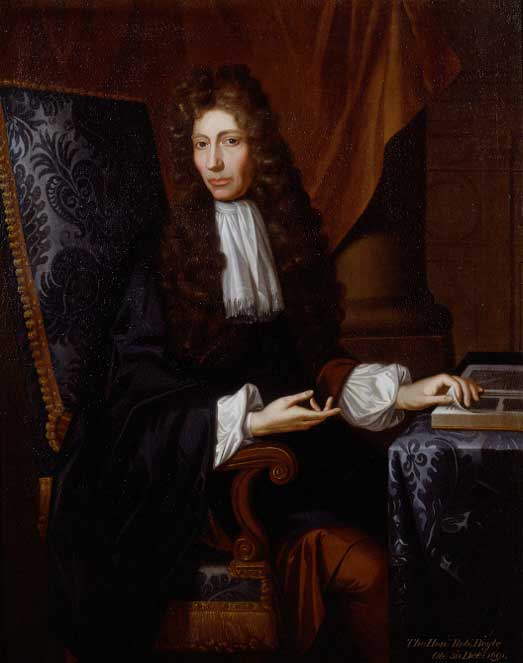 Robert Hooke
[Speaker Notes: This is an artists’ idea of Hooke.  No original portrait exists.]
Boyle’s book on air pump experiments
Teams of horses trying unsuccessfully to pull apart vacuum-filled copper spheres in Magdeburg demonstration for Emperor Ferdinand III.
Boyle-Hooke air pump:“the cyclotron” of the 17th c.
An Experiment with a Bird in an Air-pump, a painting by Joseph Wright,1768
Boyle’s Gas Law
Robert Hooke’s Micrographia
[Speaker Notes: The first book published by the Royal Society]
Microcope used by Hooke
[Speaker Notes: Microscope manufactured by Christopher Cock of London for Robert Hooke. Hooke is believed to have used this microscope for the observations that formed the basis of Micrographia]
Hooke’s drawing of a compound eye of a fly
A louse, from Micrographia
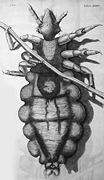 Portrait of Anthonie van Leeuwenhoek (1632-1723)
Microscopes owned by A. v. L
Animalcules (“Little Animals”)
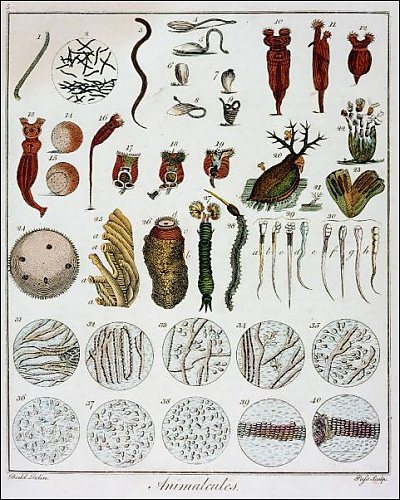 Microscopic section through one-year-old ash-tree wood, drawing made by Leeuwenhoek.